УФНС России по Омской области
«Публичные обсуждения УФНС России по Омской области по вопросам правоприменительной практики налоговых органов и соблюдения обязательных требований при проведении контрольно-надзорной деятельности на 2018 год»
13.11.2018
УФНС России по Омской области
«Общая характеристика налогового администрирования налогоплательщиков сферы пассажирских перевозок»
Главный государственный налоговый инспектор
 отдела налогообложения юридических лиц
УФНС России по Омской области
Д.А. Сметанюк
13.11.2018
Наибольшие поступления в бюджет обеспечены крупными муниципальными предприятиями
Пять предприятий муниципального транспорта обеспечили 83,4%
всех налоговых поступлений:

- МП г.Омска «Электрический Транспорт»;
- МП г.Омска «Пассажирское предприятие № 8»;
- ОАО «Пассажирское предприятие № 2»;
- АО «Омскоблавтотранс»;
- МП г.Омска «Пассажирское предприятие № 4».
1
С учетом 438 млн руб. страховых взносов
Рост налоговых поступлений от перевозчиков всех форм собственности
2
Снижается количество физических лиц, получивших доход в сфере пассажирских перевозок
Муниципальные
перевозчики
7 242
-3,9%
7 536
Частные
перевозчики
+12 %
3
Растет расчетное значениесреднемесячной заработной платы
Муниципальные
перевозчики
15 858
+10,6%
14 341
+10,3 %
Частные
перевозчики
4
Наибольшей популярностью у перевозчиков пользуются специальные налоговые режимы
5
ОСН – общая система налогообложения; СНР – специальные налоговые режимы
В частных перевозках динамика налоговой нагрузки на 1 транспортное значительно ниже
Муниципальные
Частные
Уровень муниципалов
6
Оценка задолженности сферы пассажирских перевозок
Наибольший размер задолженности:
- ОАО «ПАТП-2»;
- АО «Омскоблавтотранс»;
- МП г. Омска «ПП-4»;
- МП г. Омска «ПП-7»;
- МП г. Омска «Электрический транспорт».
7
Спасибо за внимание
УФНС России по Омской области
«Риски совершения налогоплательщиками  сферы  пассажирских перевозок  налоговых правонарушений. Схемы дробления бизнеса.»
Начальник отдела анализа и планирования налоговых проверок УФНС России по Омской области  
Е.В. Рогозная
13.11.2018
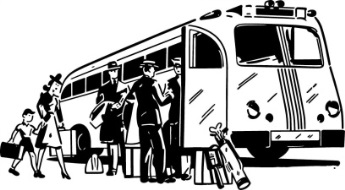 Анализ финансово-хозяйственной деятельности индивидуальных предпринимателей, осуществляющих деятельность в сфере перевозки пассажиров
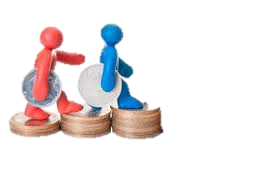 1
Нелегальная перевозка пассажиров
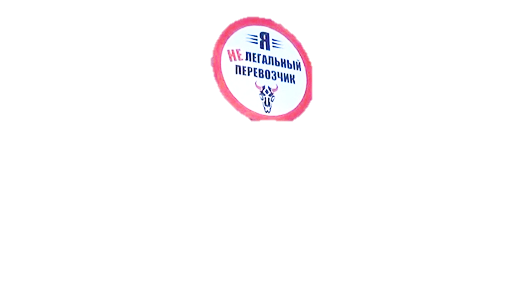 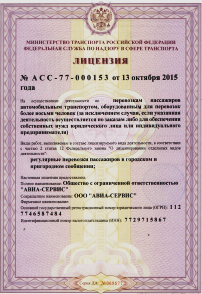 Характеристика бизнеса:
наличие лицензий;
200 машин (27 автотранспортных средств в собственности, 78 машин в аренде у ИП);
18 водителей. 
   Риски:
сокрытие численности;
нелегальные автотранспортные средства.
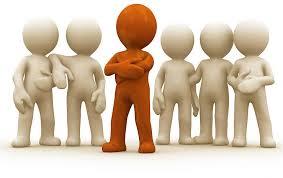 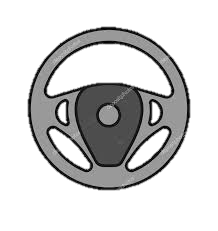 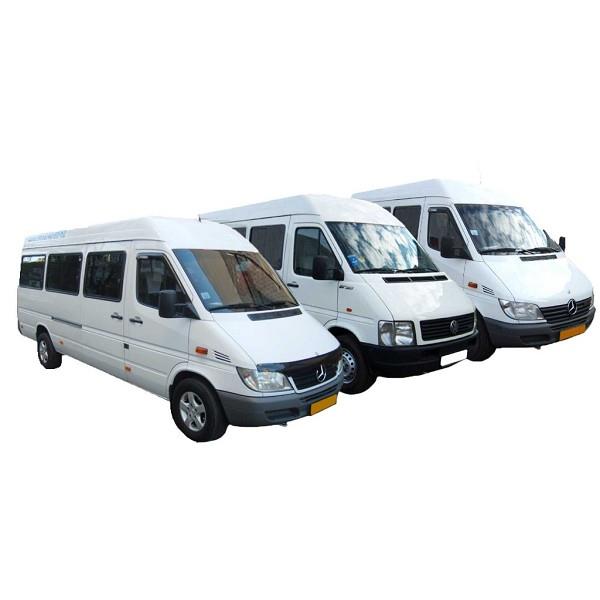 2
Расчет налоговой нагрузки для предпринимателей, деятельность которых связана с перевозкой пассажиров
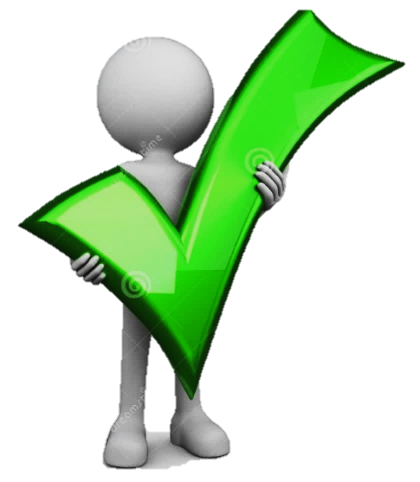 Налоговая нагрузка
Сумма начисленных за календарный год налогов по данным налоговых деклараций (расчетов)
Сумма полученного дохода, согласно данным налоговой декларации по  УСН
/
=
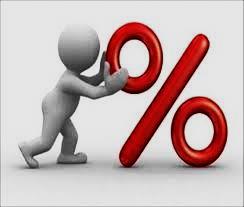 3
Определение налогового разрыва:
(
(
Фактически поступившие суммы налоговых платежей
Налоговый потенциал
Суммы, которые могли бы поступить в бюджетную систему при условии полного и своевременного исполнения налогоплательщиком налогового законодательства
=
-
НАЛОГОВЫЙ РАЗРЫВ
Суммы сокрытых налогоплательщиками налоговых обязательств в результате умышленного уклонения от уплаты налогов и сборов либо применение схем незаконной минимизации налогов
=
Суммы недопоступивших налогов в результате ошибок в определении налоговой базы и исчислении налогов
Неуплаченные налогоплательщиком суммы налоговых обязательств в установленные законодательством сроки
4
Концепция системы планирования выездных налоговых проверок
Применение риск-ориентированного подхода в контрольной работе официально определено в Концепции системы планирования выездных налоговых проверок
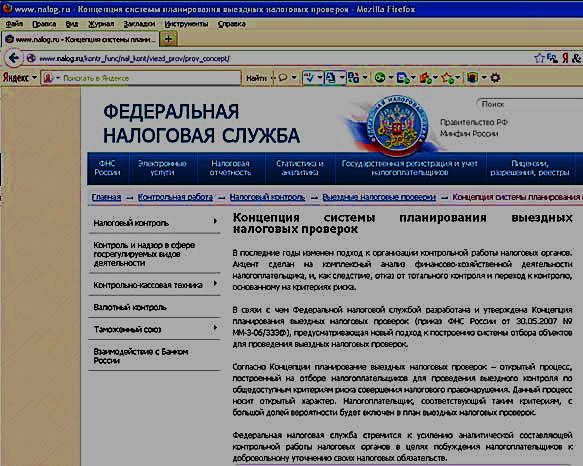 Концепция – это открытый документ, разработанный с целью создания единой, открытой и понятной для налогоплательщиков и налоговых органов системы планирования выездных налоговых проверок.
Основные принципы:
- Режим наибольшего благоприятствования для добросовестных налогоплательщиков.
- Своевременность реагирования на признаки возможного совершения налоговых правонарушений.
- Неотвратимость наказания налогоплательщиков в случае выявления нарушений законодательства о налогах и сборах.
- Обоснованность выбора объектов проверки.
5
Спасибо за внимание
УФНС России по Омской области
«Результаты контрольной работы в сфере пассажирских перевозок автомобильным транспортом за 9 месяцев 2018 года»
Заместитель начальника контрольного отдела УФНС России по Омской области  
Л.В. Трофименко
13.11.2018
Федеральный закон от 22.05.2003 № 54-ФЗ «О применении контрольно-кассовой техники при осуществлении расчетов в  Российской Федерации» (в ред. Федерального закона от 03.07.2018  № 192-ФЗ «О внесении изменений в отдельные законодательные акты Российской Федерации»
Пункт 1 статьи 1.2 - Контрольно-кассовая техника, включенная в реестр контрольно-кассовой техники, применяется на территории Российской Федерации в обязательном порядке всеми организациями и индивидуальными предпринимателями при осуществлении ими расчетов, за исключением случаев, установленных Федеральным законом N 54-ФЗ.
1
[Speaker Notes: готов]
Федеральный закон от 22.05.2003 № 54-ФЗ 
«О применении контрольно-кассовой техники при осуществлении расчетов в  Российской Федерации (в ред. Федерального закона от 03.07.2018  № 192-ФЗ )
Пункт 2 статьи 2:
Организации и индивидуальные предприниматели с учетом специфики своей деятельности или особенностей своего местонахождения могут производить расчеты без применения контрольно-кассовой техники при осуществлении определенных видов деятельности и при оказании определенных услуг, в том числе  
абзац 4 - продажа водителем или кондуктором в салоне транспортного средства проездных документов (билетов) и талонов для проезда в общественном транспорте.
2
Федеральный закон от 03.07.2018 N 192-ФЗ«О внесении изменений в отдельные законодательные акты Российской Федерации»
Абзац третий подпункта «в» пункта 5 статьи 1 Федерального закона  N 192-ФЗ:

Абзац четвертый признать утратившим силу.

Пункт 2 статьи 4 Федерального закона № 192-ФЗ:
 
- Абзац третий подпункта «в» пункта 5 статьи 1 настоящего Федерального закона вступает в действие с 01.07.2019.
3
[Speaker Notes: готов]
47,6%
54,5%
Результаты контрольной работы в сфере пассажирских перевозок за 9 месяцев 2018 года
2017                                        9 месяцев 2018
4
Федеральный закон от 22.05.2003 № 54-ФЗ
Статья 7 - Права и обязанности налоговых органов при осуществлении контроля и надзора за соблюдением законодательства Российской Федерации о применении контрольно-кассовой техники. 
1. Контроль и надзор за соблюдением законодательства Российской Федерации о применении ККТ, в том числе за полнотой учета выручки в организациях и у индивидуальных предпринимателей, осуществляются налоговыми органами.
2. При осуществлении контроля и надзора налоговые органы:
- проводят проверки применения ККТ, полноты учета выручки в организациях и у индивидуальных предпринимателей;
- проводят проверки оформления и (или) выдачи (направления) организацией и индивидуальным предпринимателем кассовых чеков, бланков строгой отчетности и иных документов, предусмотренных законодательством Российской Федерации о применении ККТ и подтверждающих факт расчета между организацией или индивидуальным предпринимателем и покупателем (клиентом), в том числе путем приобретения товаров (работ, услуг), оплаты этих товаров (работ, услуг), совершения платежей (получения выплат) с использованием наличных денег и (или) в безналичном порядке, - контрольные закупки;
- запрашивают необходимые пояснения, справки, сведения и документы, в том числе через кабинет ККТ. 
- получают, в том числе с использованием технических средств, беспрепятственный доступ к ККТ проверяемого лица, в том числе для считывания фискальных данных, хранящихся в фискальном накопителе ККТ;
- проводят проверку правильности учета наличных денег при применении ККТ;
- выносят предписания об устранении выявленных нарушений законодательства Российской Федерации о применении ККТ.
5
Административная ответственность 
за нарушение Федерального закона от 22.05.2003 № 54-ФЗ

Статья 14.5 КоАП РФ:
2. Неприменение контрольно-кассовой техники в установленных законодательством Российской Федерации о применении контрольно-кассовой техники случаях, влечет наложение административного штрафа на должностных лиц в размере от одной четвертой до одной второй размера суммы расчета, осуществленного без применения контрольно-кассовой техники, но не менее десяти тысяч рублей; на юридических лиц - от трех четвертых до одного размера суммы расчета, осуществленного с использованием наличных денежных средств и (или) электронных средств платежа без применения контрольно-кассовой техники, но не менее тридцати тысяч рублей.
4. Применение контрольно-кассовой техники, которая не соответствует установленным требованиям, либо применение контрольно-кассовой техники с нарушением установленных законодательством Российской Федерации о применении контрольно-кассовой техники порядка регистрации контрольно-кассовой техники, порядка, сроков и условий ее перерегистрации, порядка и условий ее применения, влечет предупреждение или наложение административного штрафа на должностных лиц в размере от полутора тысяч до трех тысяч рублей; на юридических лиц - предупреждение или наложение административного штрафа в размере от пяти тысяч до десяти тысяч рублей.
6. Ненаправление организацией или индивидуальным предпринимателем при применении контрольно-кассовой техники покупателю (клиенту) кассового чека или бланка строгой отчетности в электронной форме либо непередача указанных документов на бумажном носителе покупателю (клиенту) по его требованию в случаях, предусмотренных законодательством Российской Федерации о применении контрольно-кассовой техники, влечет предупреждение или наложение административного штрафа на должностных лиц в размере двух тысяч рублей; на юридических лиц - предупреждение или наложение административного штрафа в размере десяти тысяч рублей.
6
Административная ответственность 
за нарушение Федерального закона от 22.05.2003 № 54-ФЗ
Статья 19.4.1 КоАП РФ:
1. Воспрепятствование законной деятельности должностного лица органа государственного контроля (надзора), органа государственного финансового контроля, должностного лица организации, уполномоченной в соответствии с федеральными законами на осуществление государственного надзора, должностного лица органа муниципального контроля, органа муниципального финансового контроля по проведению проверок или уклонение от таких проверок, за исключением случаев, предусмотренных частью 4 статьи 14.24, частью 9 статьи 15.29 и статьей 19.4.2 настоящего Кодекса, влечет наложение административного штрафа на граждан в размере от пятисот до одной тысячи рублей; на должностных лиц - от двух тысяч до четырех тысяч рублей; на юридических лиц - от пяти тысяч до десяти тысяч рублей.
7
Спасибо за внимание
УФНС России по Омской области
«Публичные обсуждения УФНС России по Омской области по вопросам правоприменительной практики налоговых органов и соблюдения обязательных требований при проведении контрольно-надзорной деятельности на 2018 год»
13.11.2018